Management of the Soviet Space Program
HONR 269i
To the Moon and Back: The Apollo Program
First Orbit
Jules Verne(1828-1905)
Konstantin Tsiokovsky(1857-1935)
Hermann Oberth(1894-1989)
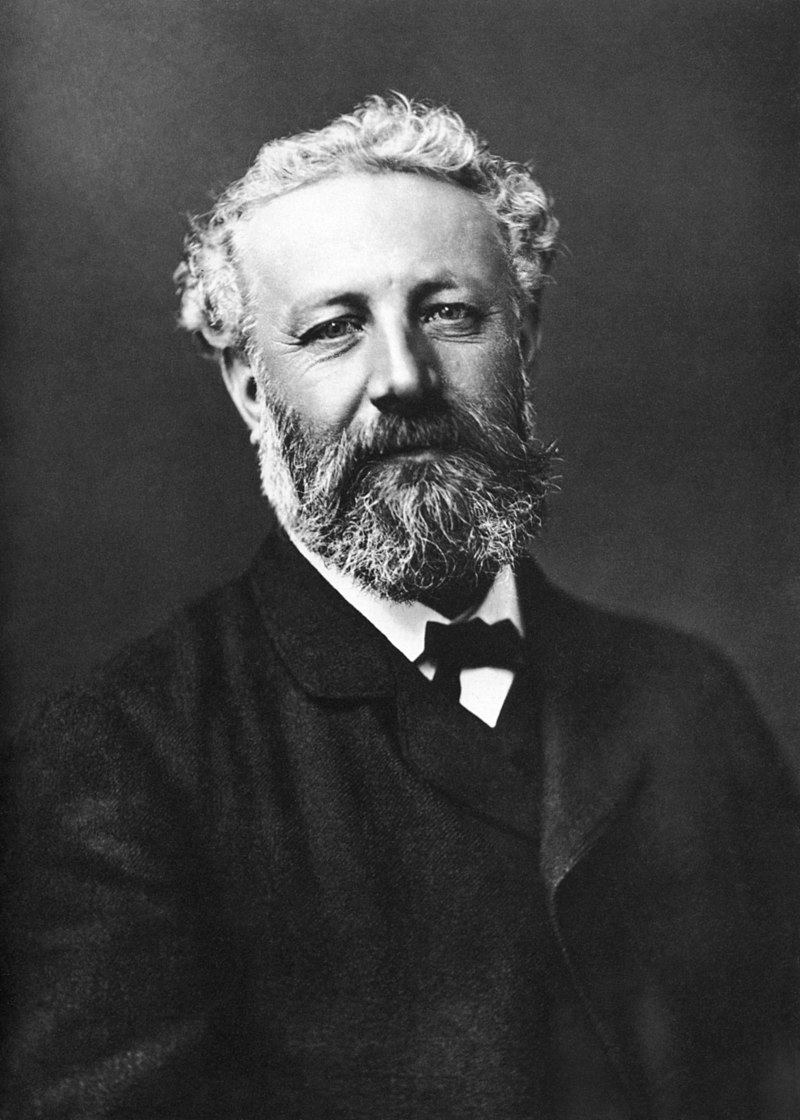 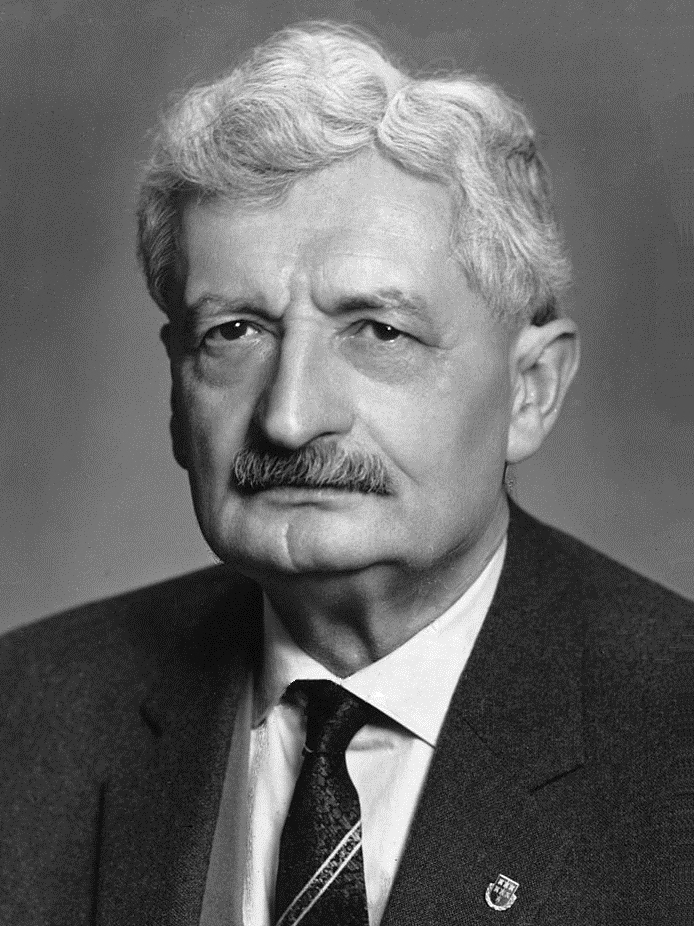 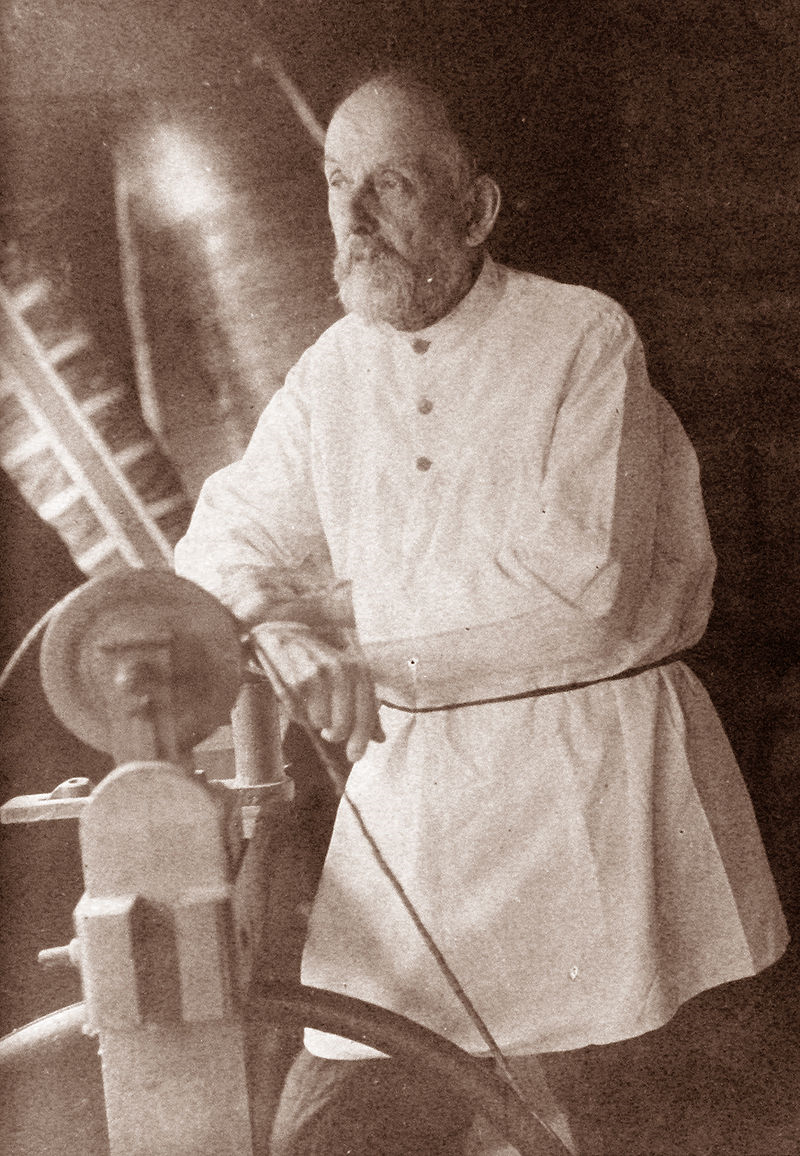 (R7, N1, Vostok, Voskhod, Soyuz, LK)Sergei Korolev
(UR 500)
Vladimir Chelomey
(Engines)
Valentin Glushko
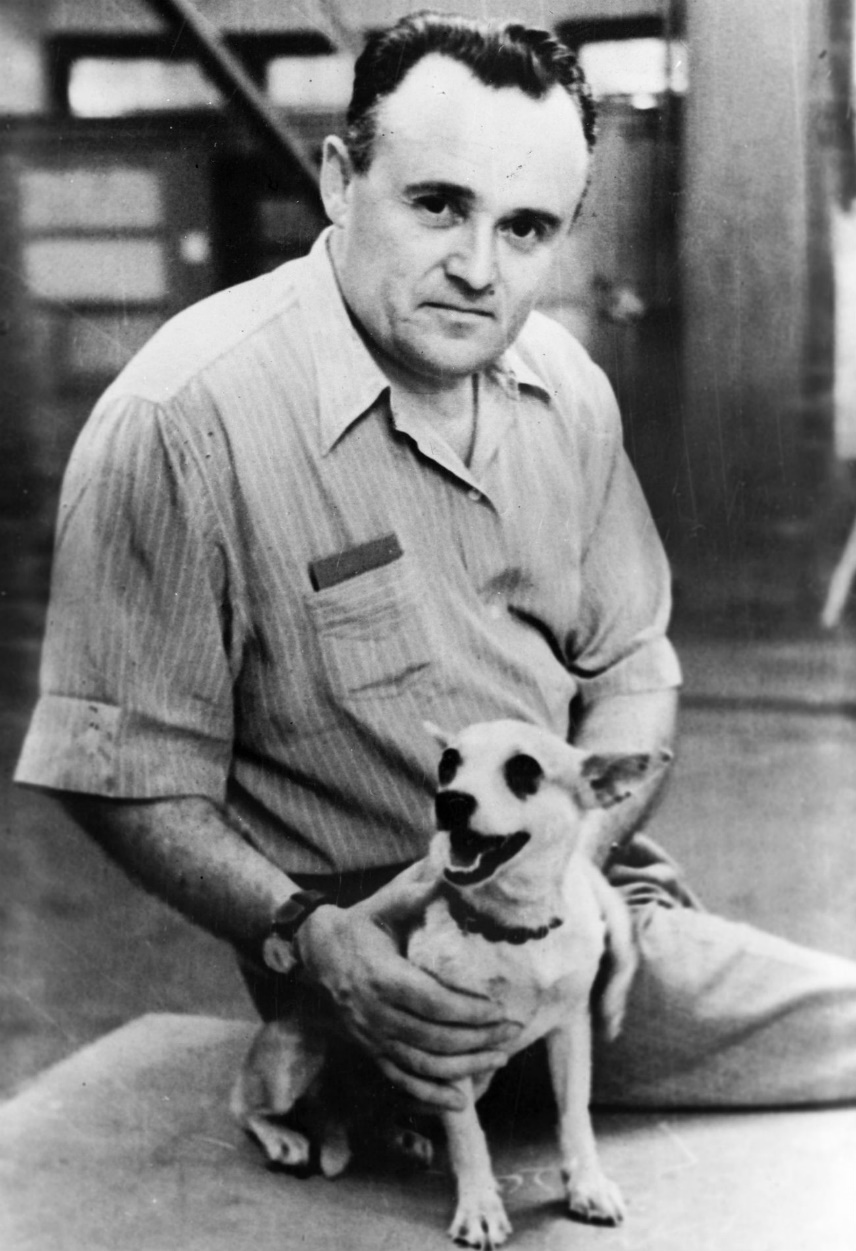 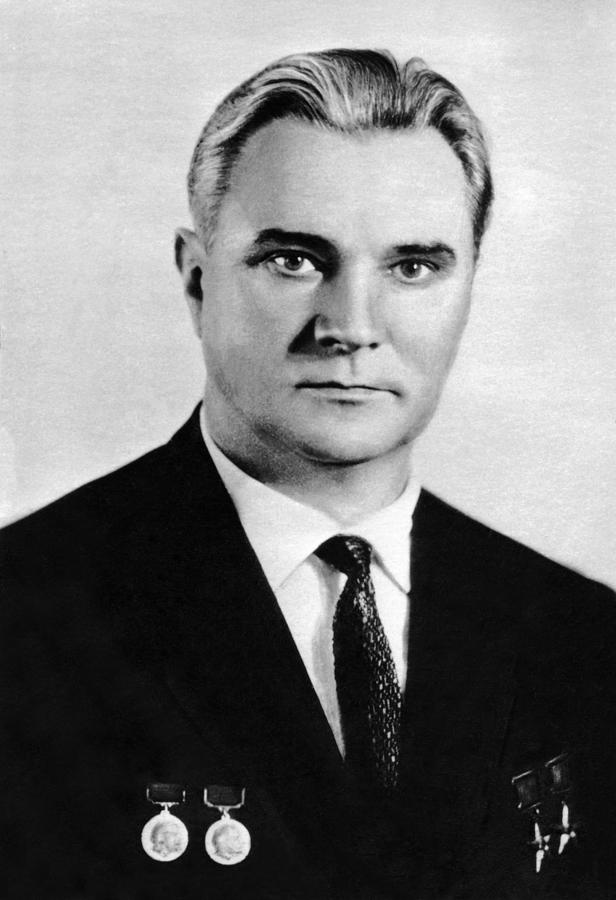 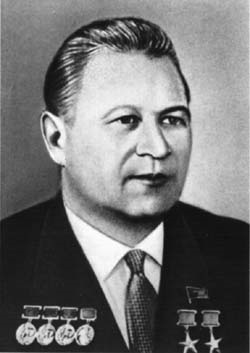 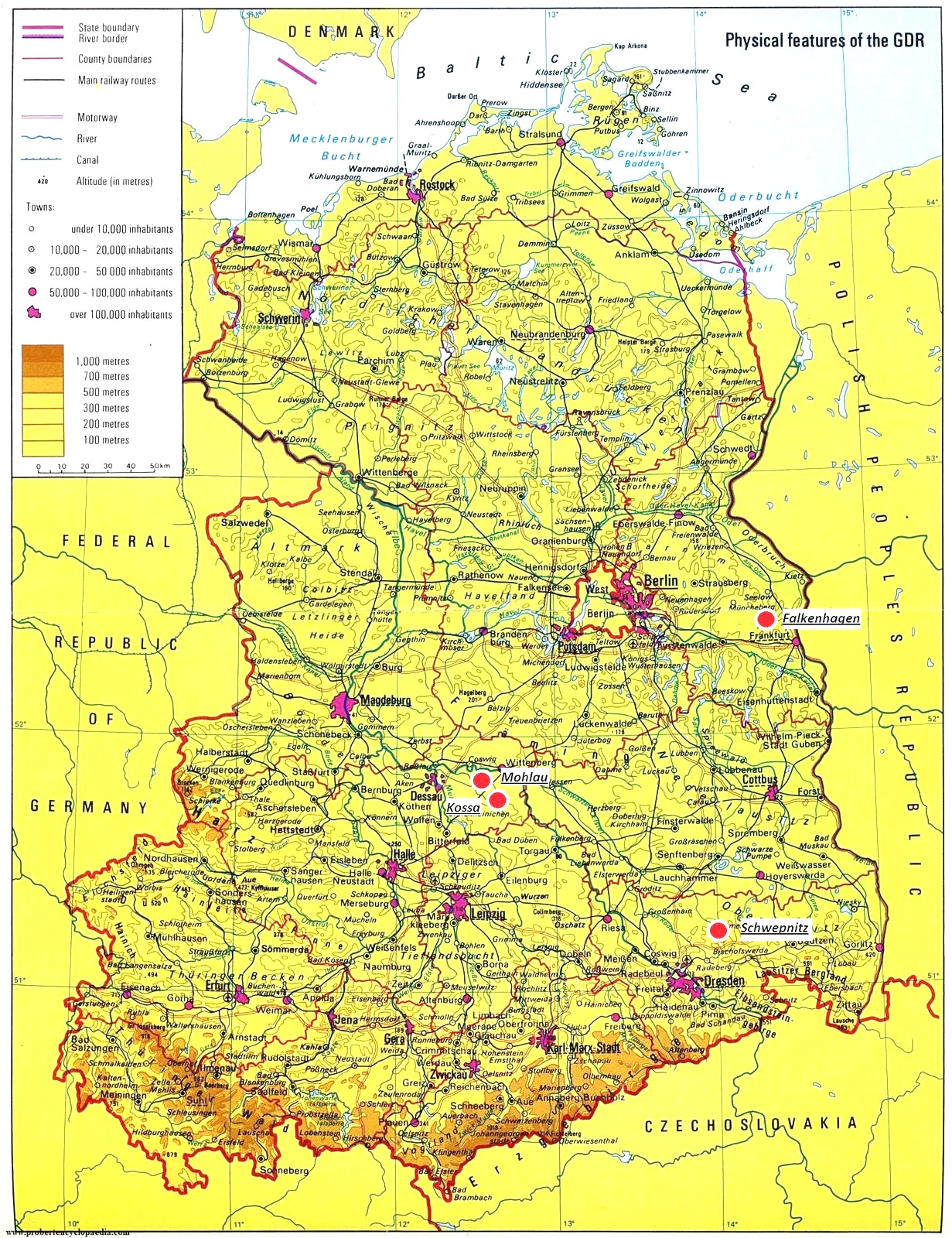 Peenemünde
Mittelwerk
Learning Russian
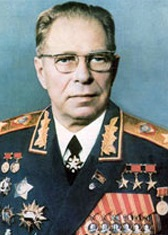 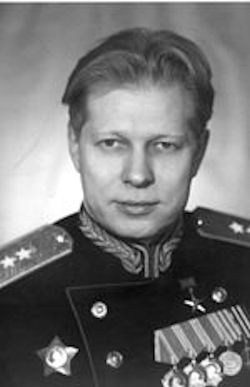 (Minister of Defense) MO
(Military-Industrial Commission) VPK: Dmitry Ustinov 
(Strategic Rocket Forces) RVSN: Mitrofan Nedelin
(State Committee for Defense Technology) GKOT
(Scientific Research Institute) NII-88
Council of Chief Designers
(Experimental Design Bureau) OKB-1: Sergey Korolev
(Experimental Design Bureau) OKB-456: Valentin Glushko
(Experimental Design Bureau) OKB-52: Vladimir Chelomey
(Cosmonaut Training Center) TsPK: Yevgeny Karpov
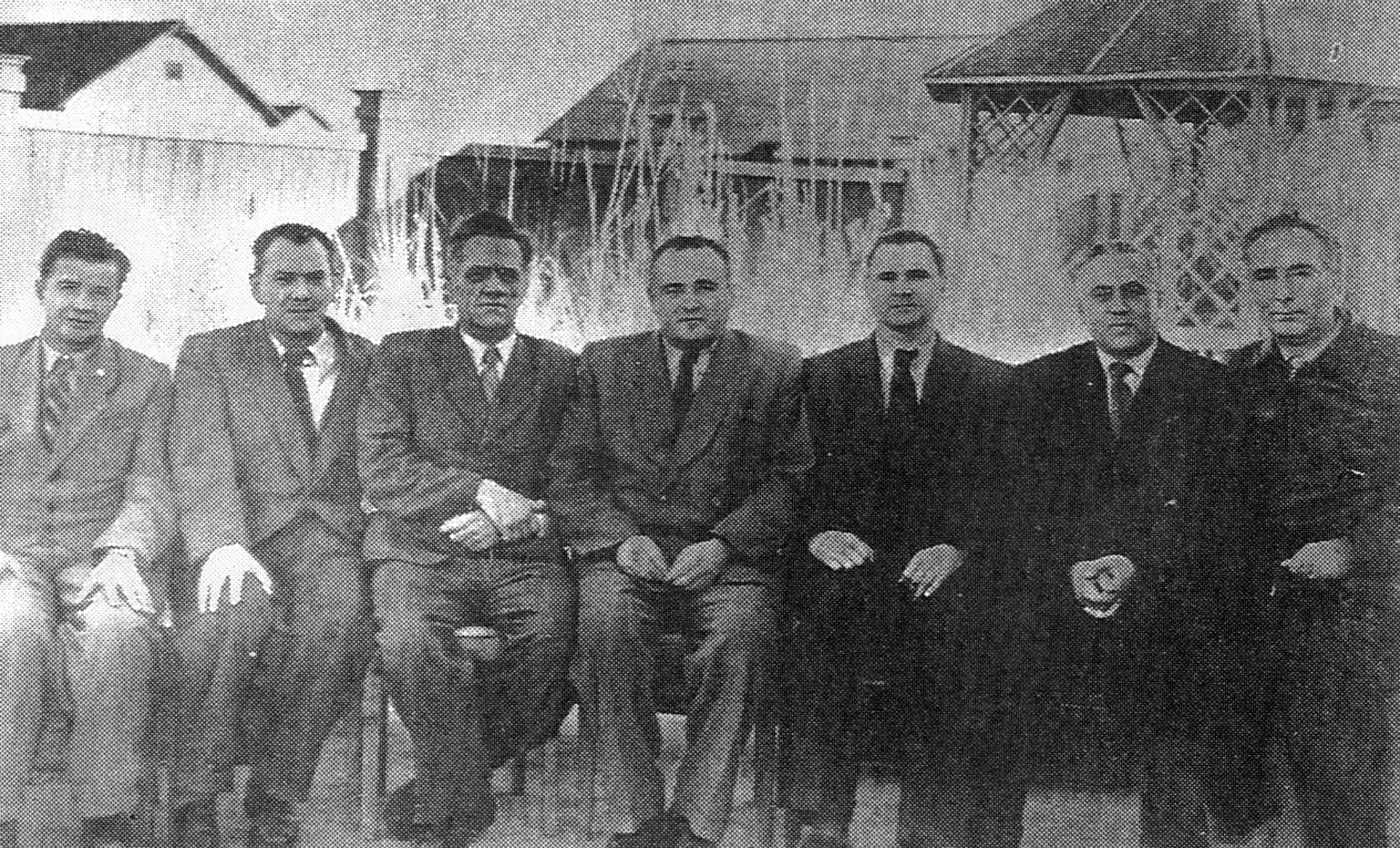 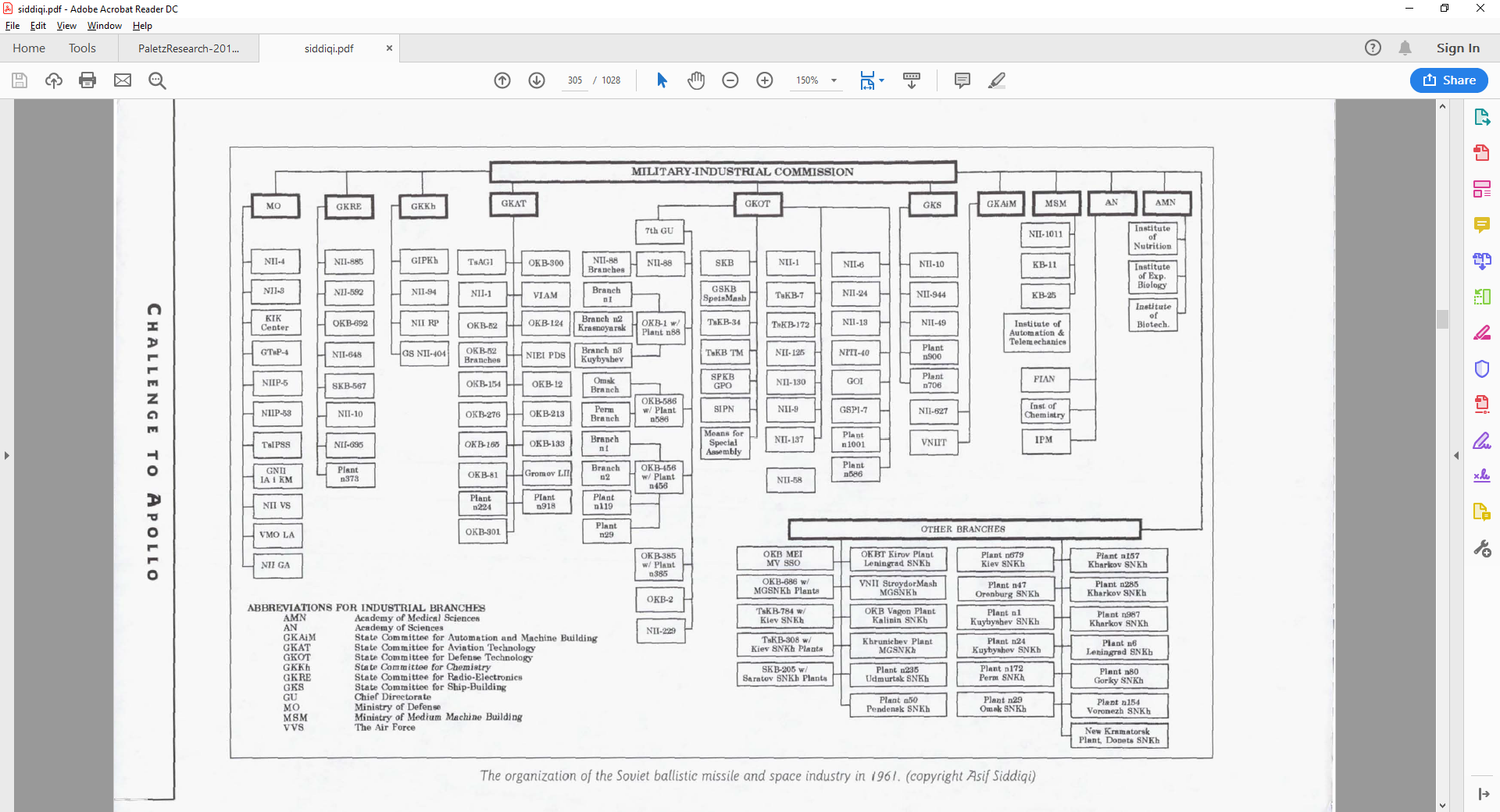 KOROLEV
CHELOMEY
GLUSHKO
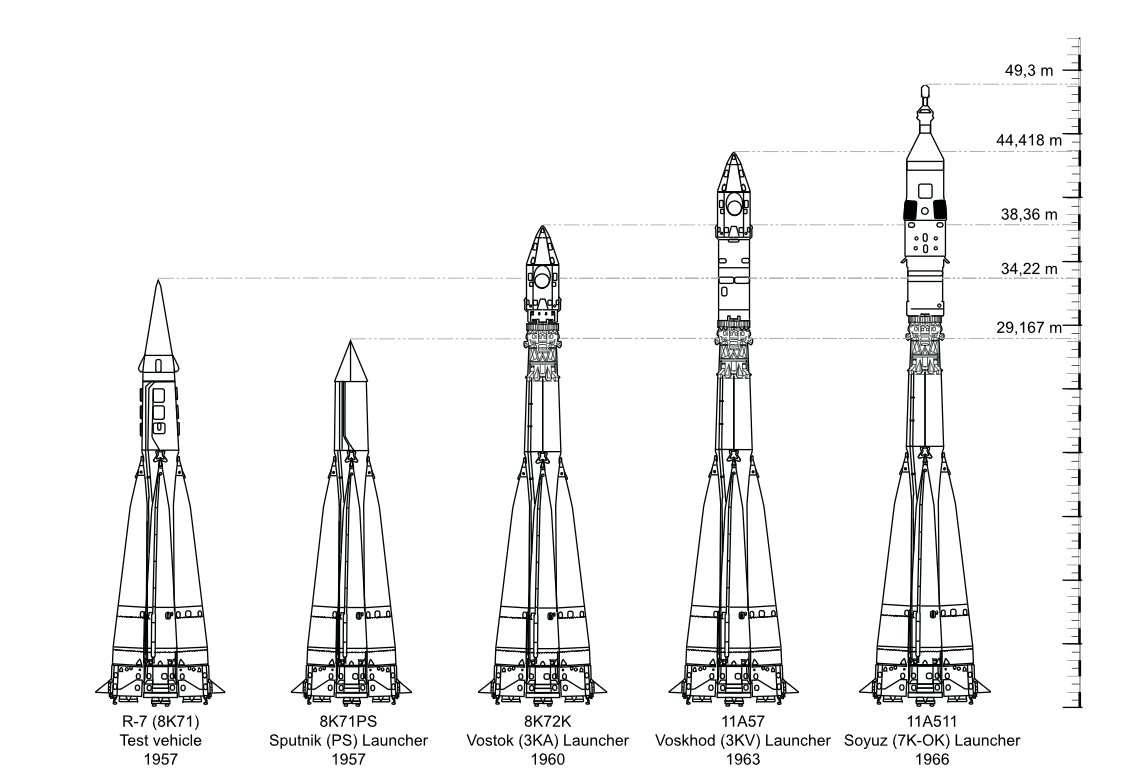 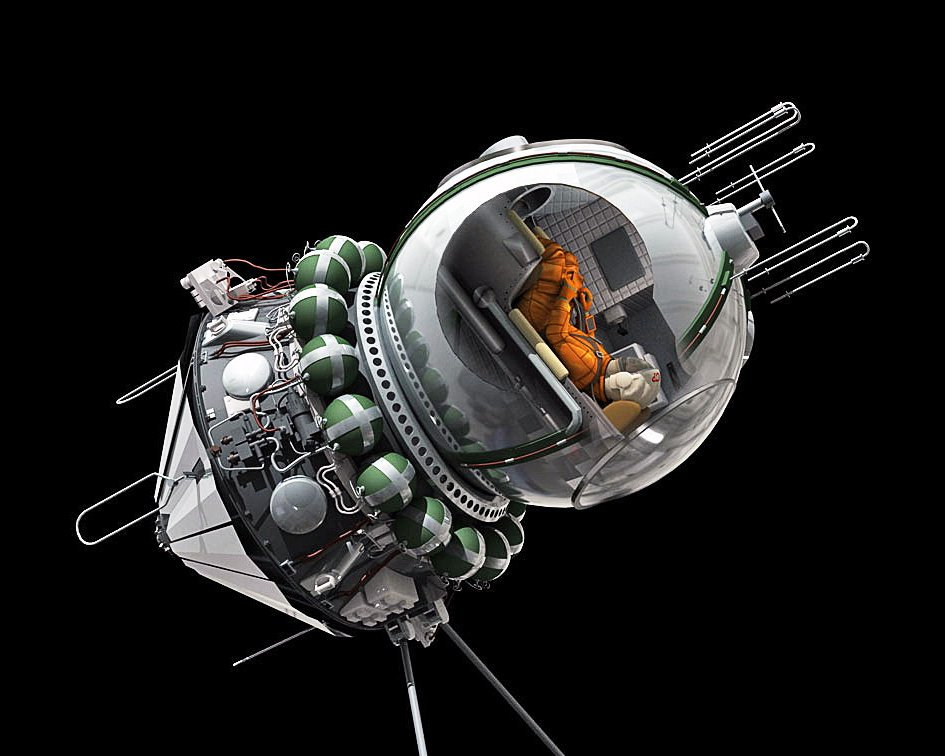 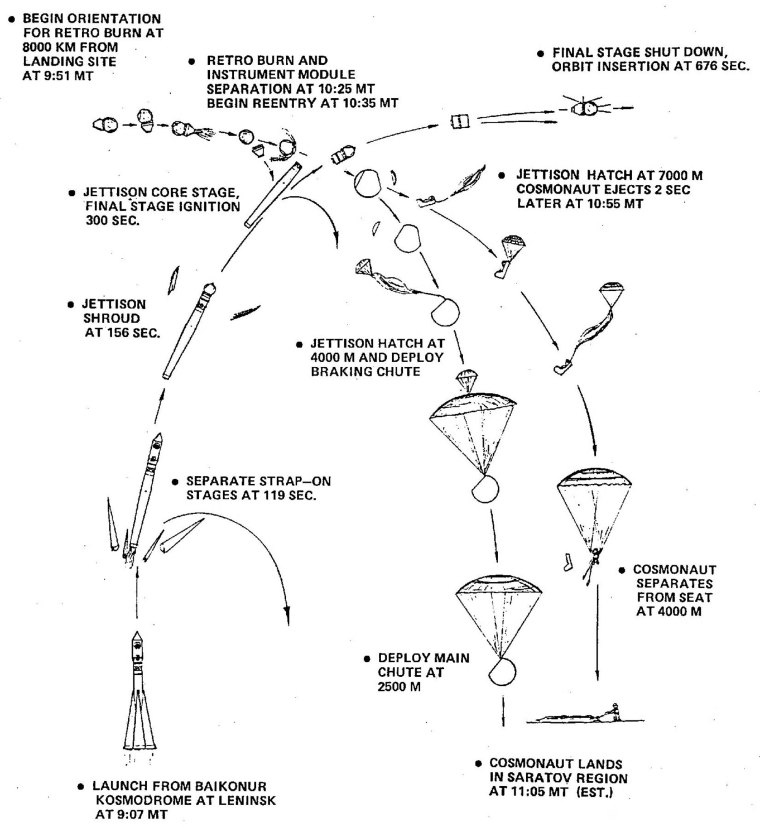 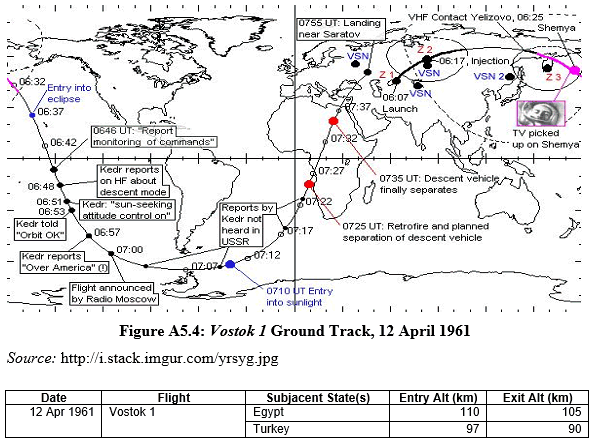 Vostok 1
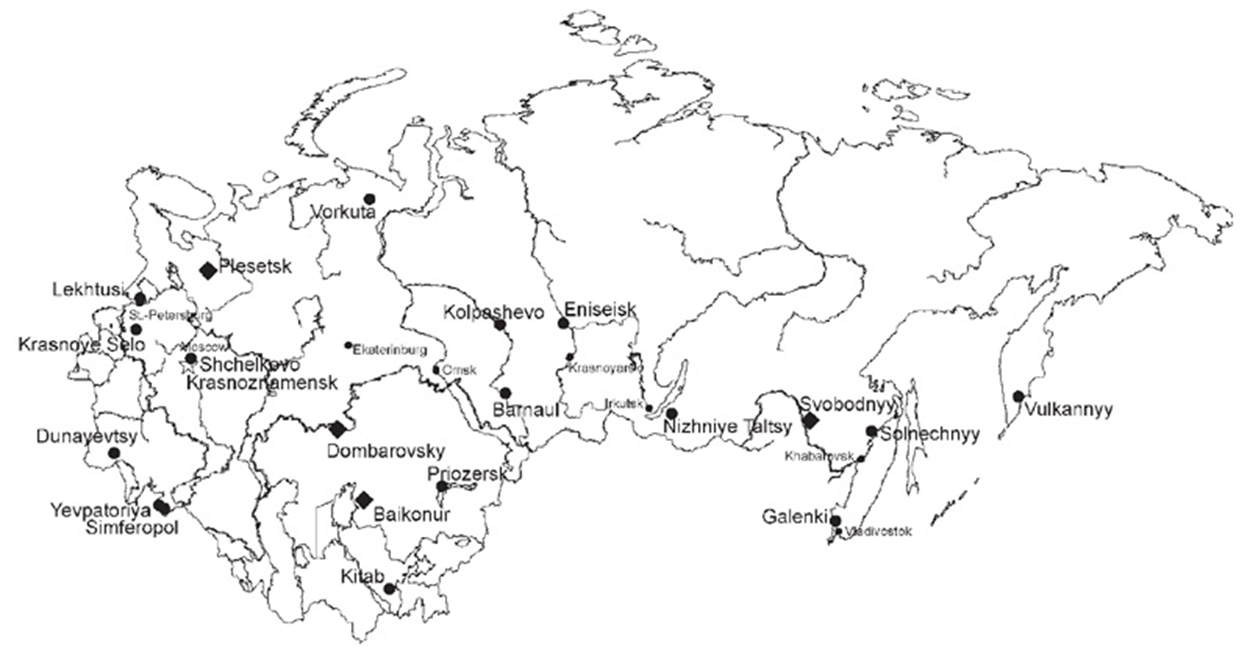 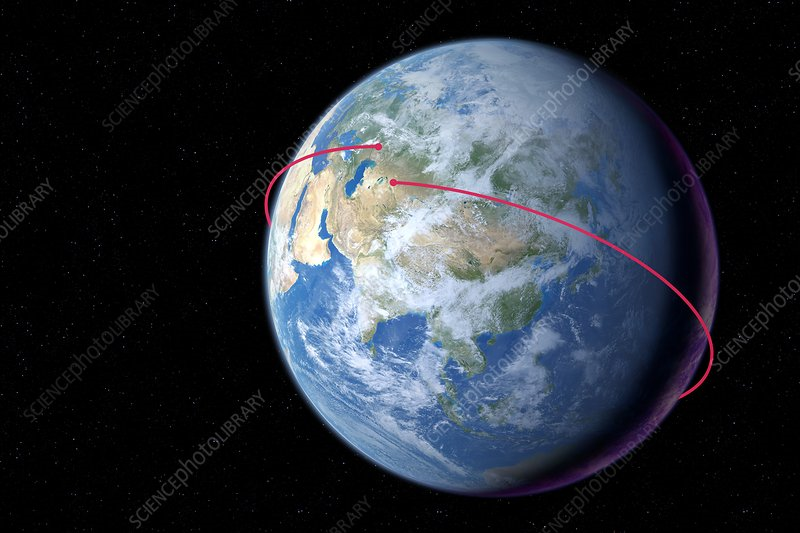 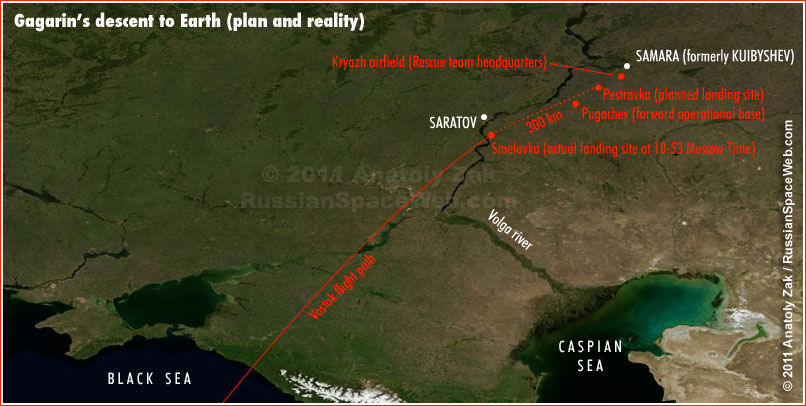 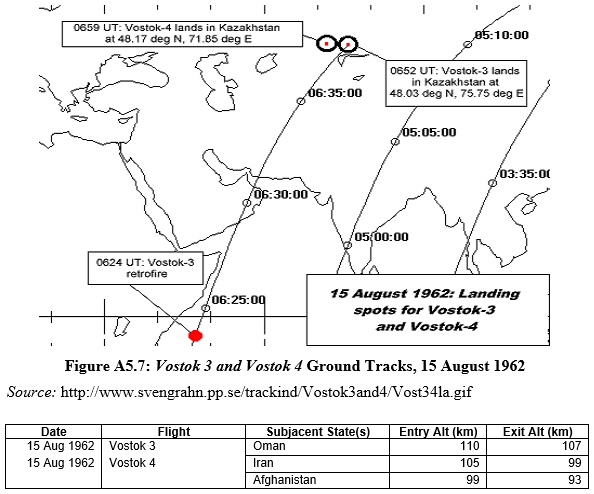 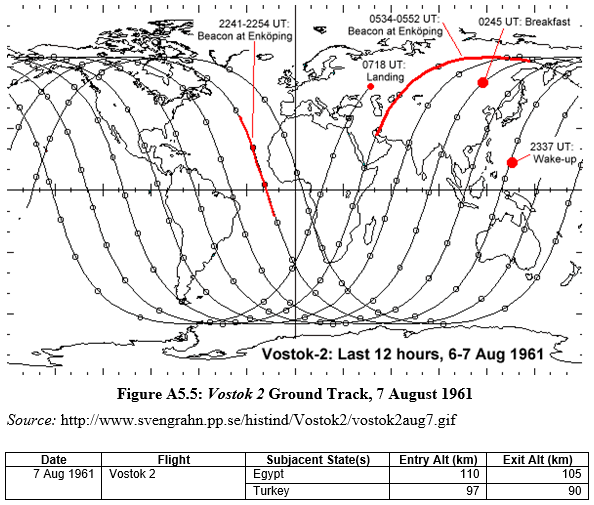 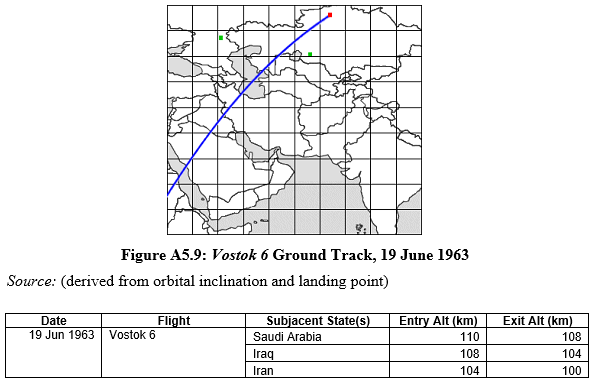 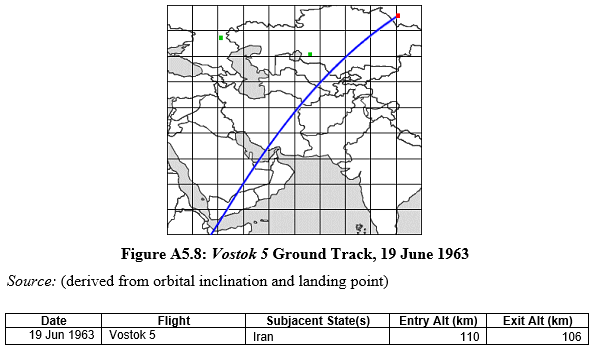 Zenit-2 Series Reconissaince Satellites (Object OD-2)
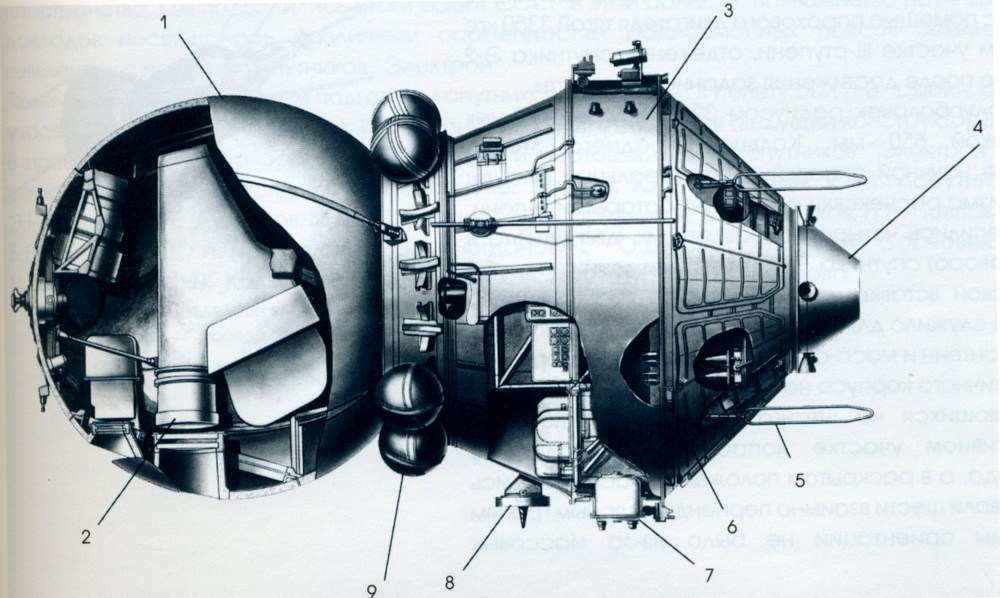 Timeline
Vostok 1: Yuri Gagaran, 2 hours (April 1961)
Vostok 2: Gherman Titov, 25 hours (August 1961)
Mercury-Atlas 6: John Glenn, 5 hours (February 1962) [+STS-95]
Mercury-Atlas 7: Scott Carpenter, 5 hours (May 1962)
Vostok 3: Andriyan Nikolayev, 94 hours (August 1962)
Vostok 4: Pavel Popovich, 71 hours (August 1962) [+Soyuz 14]
Mercury-Atlas 8: Wally Schirra, 9 hours (October, 1962) [+Gemini 6, Apollo 7]
Mercury-Atlas 9: Gordon Cooper, 34 hours (May, 1963) [+Gemini 5]
Vostok 5: Valery Bykovsky, 119 hours (June 1963)
Vostok 6: Valentina Tereshkova, 71 hours (June 1963)
Discussion Groups
Chertok Volume 2 Chapter 9 (“Managers and Colleagues”)
An insider’s view of the time when OKB-1 split off from NII-88

Siddiqi Chapter 6 (“Organizing for the Space Program”)
How the management structure above OBK-1 evolved

First Orbit video
The story of Vostok 1

Siddiqi Chapter 9 (“Space Politics”)
The rise of Chelomey
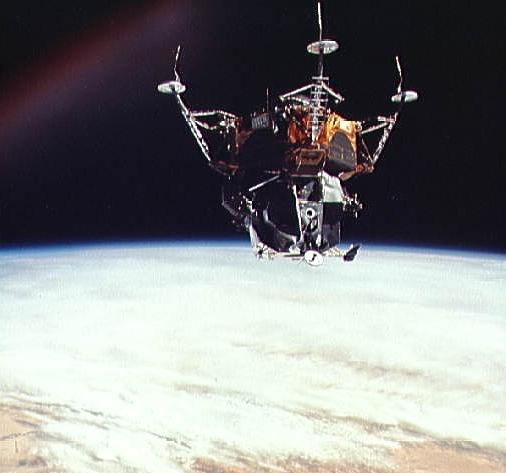 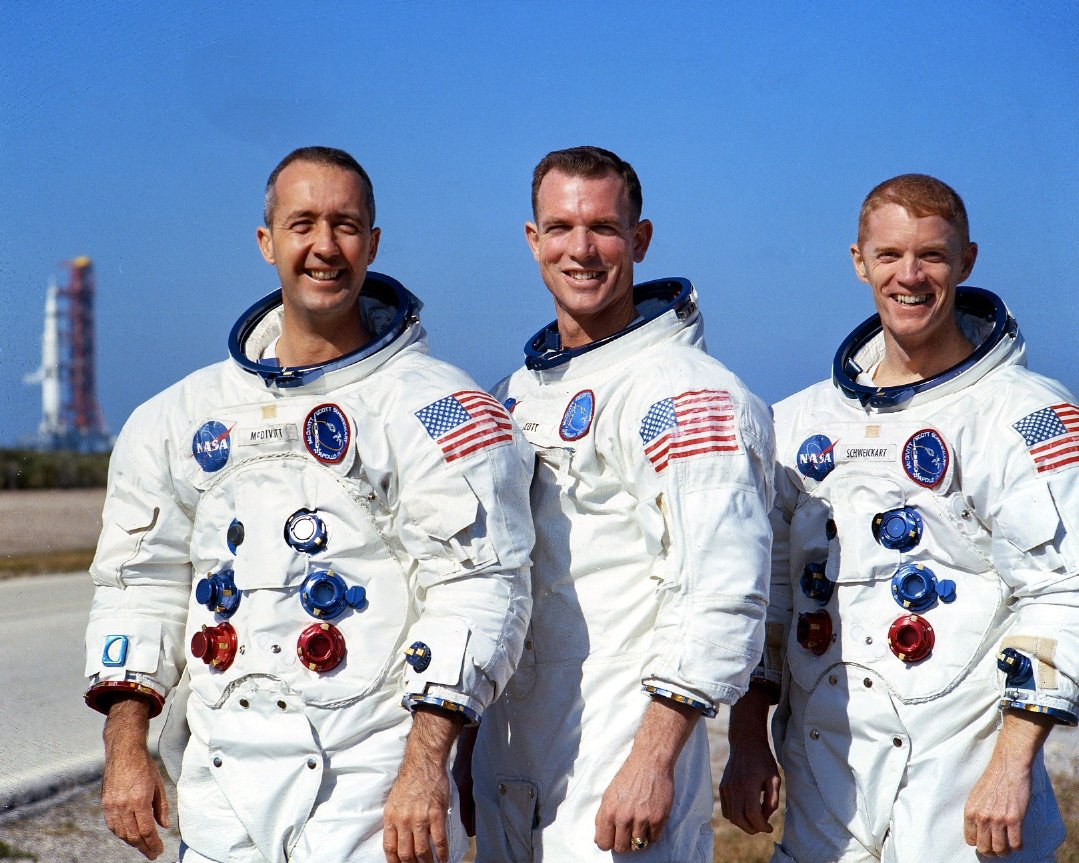 Apollo9
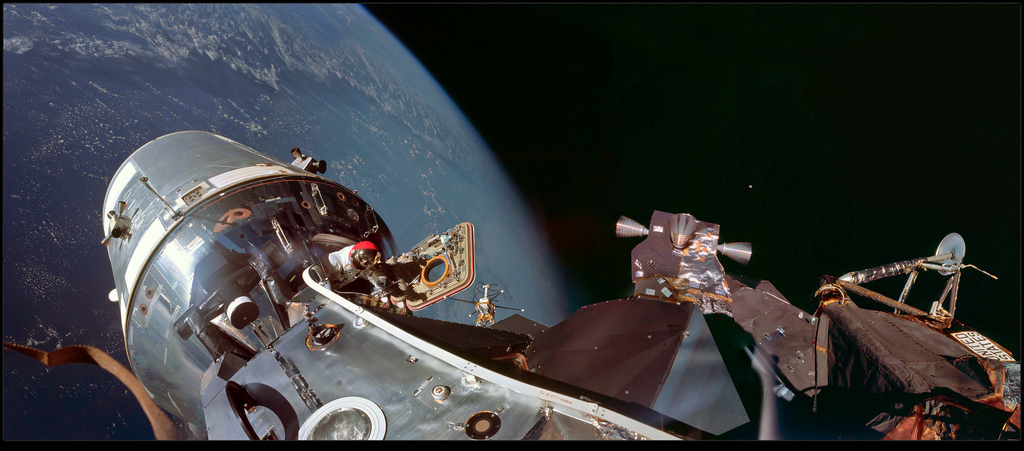 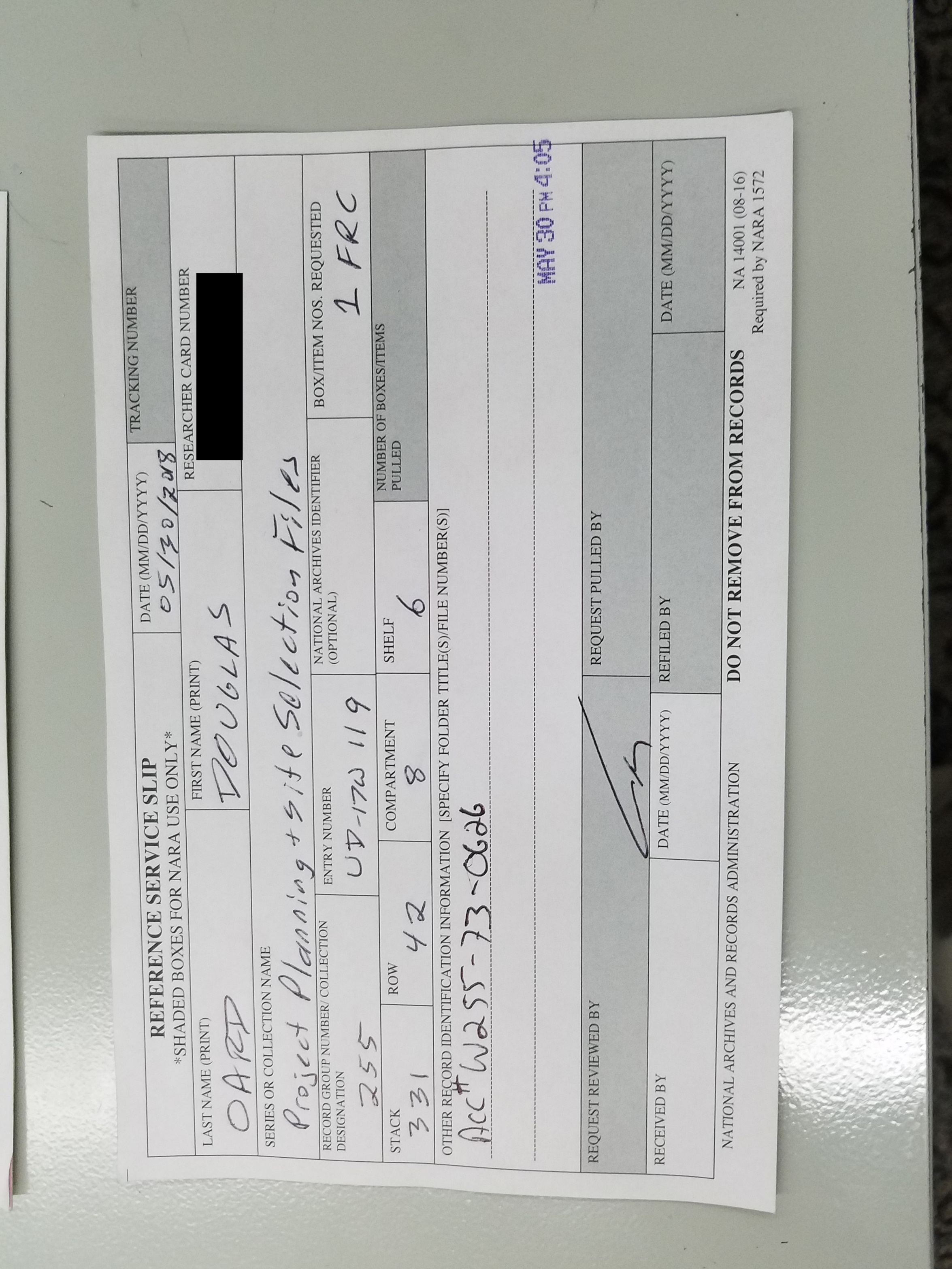 Case Study Comments
Accuracy

Compliance with instructions
Single-spaced, length

Citations
Missing, bracketed superscript, author but no year

Grammar